The Swept Rulefor Breaking the Latency BarrierinTime-Advancing PDEs
FINAL PROJECT MIT 18.337 Fall 2015
Project supervisor: Professor qiqi wang

Maitham ALHUBAIL
Mohamad Sindi
Abdulaziz alBaiz
Mohammad AlAdwani
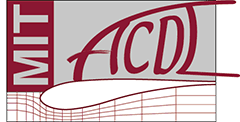 Motivation
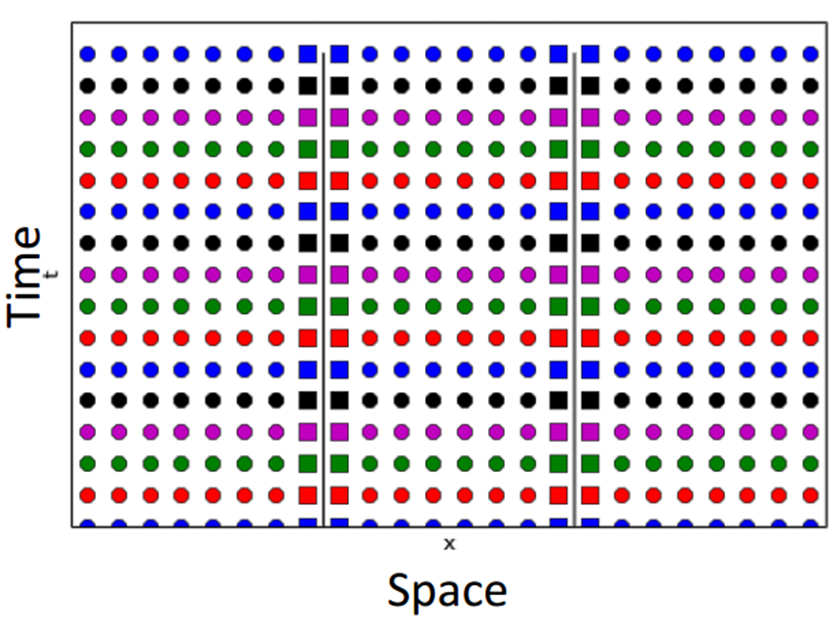 Many parallel PDE solvers are deployed in computer clusters

The number of processing cores in compute nodes is increasing

Engineers demand this compute power to speedup the solution of unsteady PDEs

Network Latency is the major factor limiting the scalability of PDE solvers

What Can we do to help??
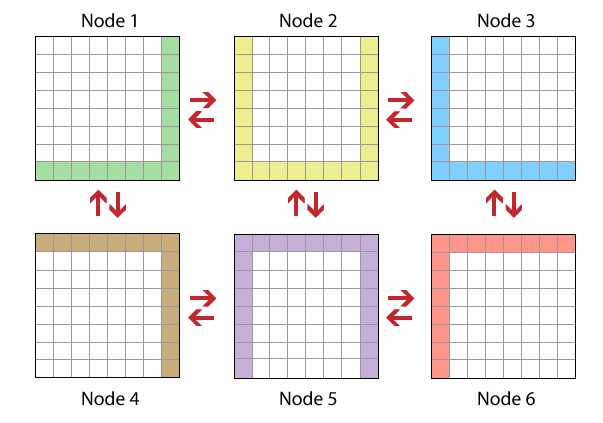 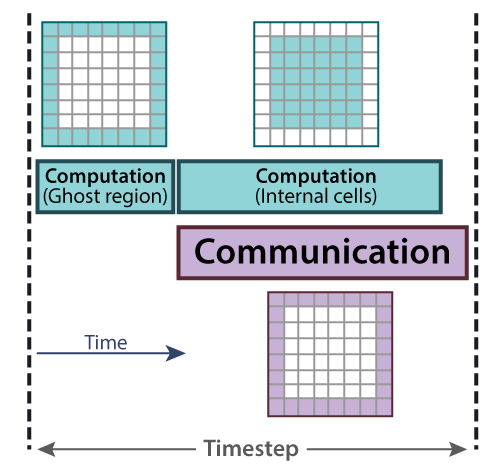 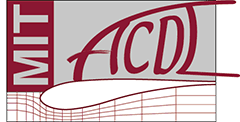 The Swept Rule
It is all about following the domain of influence and the domains of dependency while explicitly solving PDEs!!

Follow the way that allows you to proceed further without communication!

Cells move between processors!!!!!!
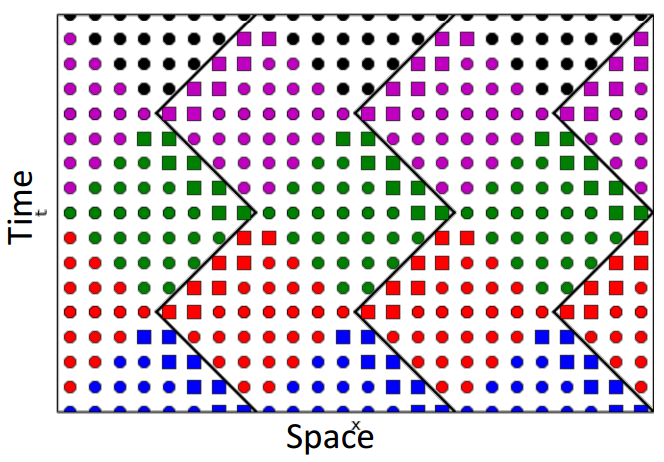 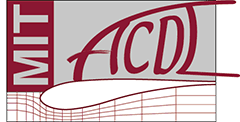 Swept Rule in 1D
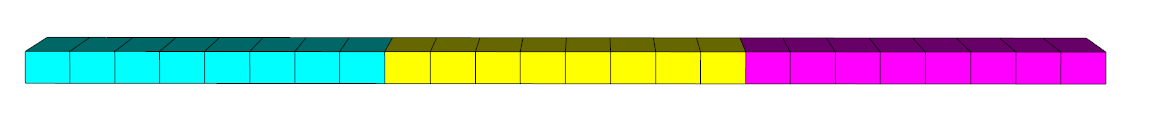 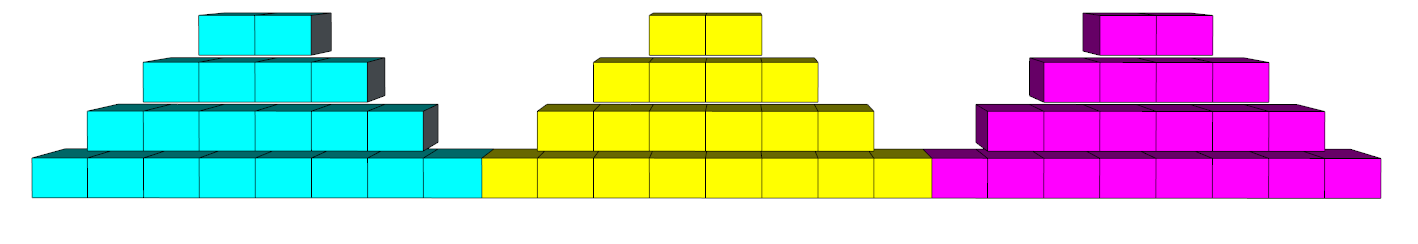 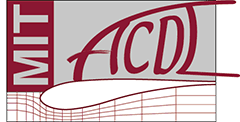 Swept Rule in 1D   cont…
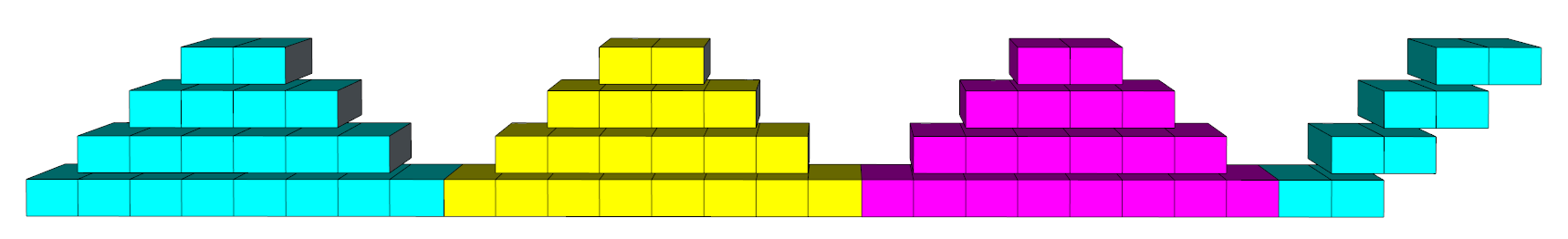 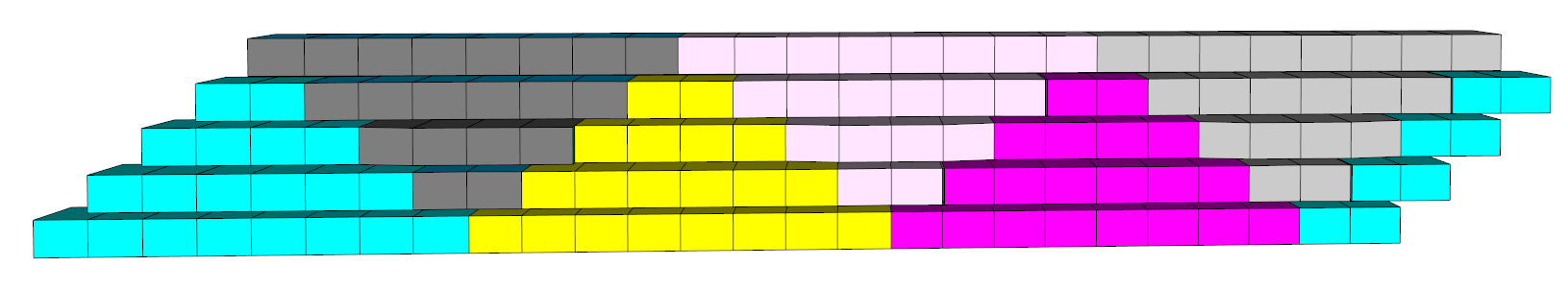 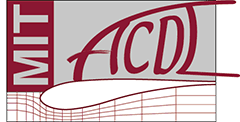 Swept Rule in 1D   cont…
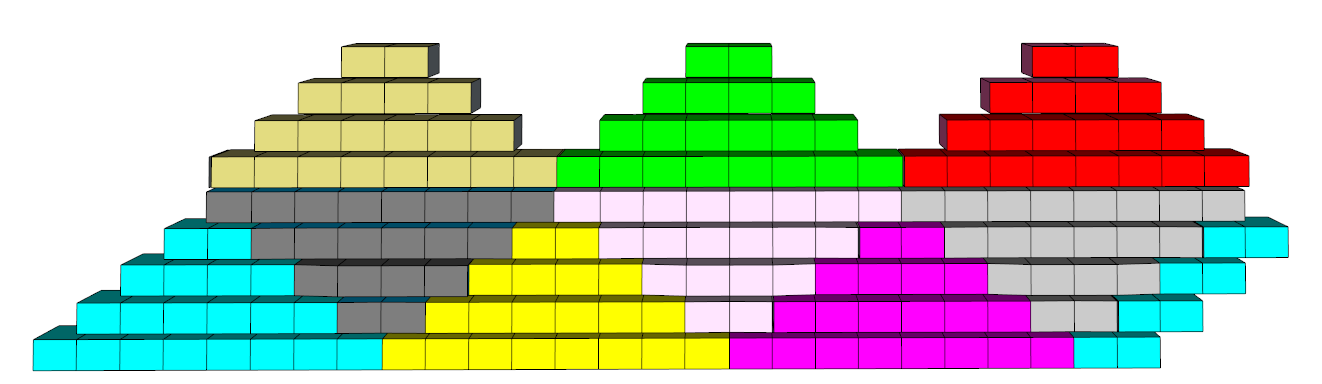 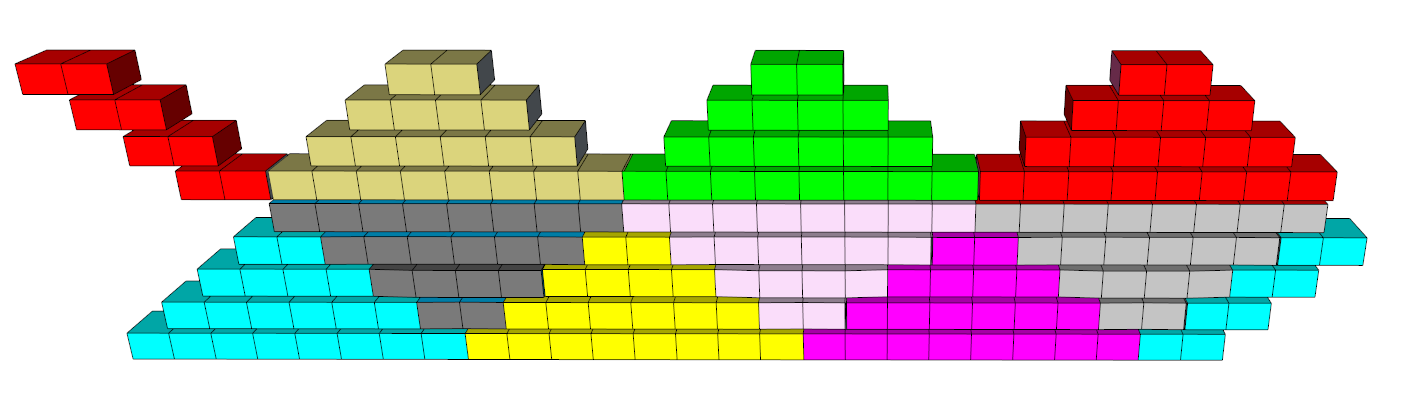 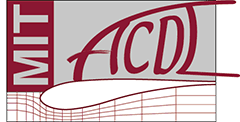 Swept Rule in 1D   cont…
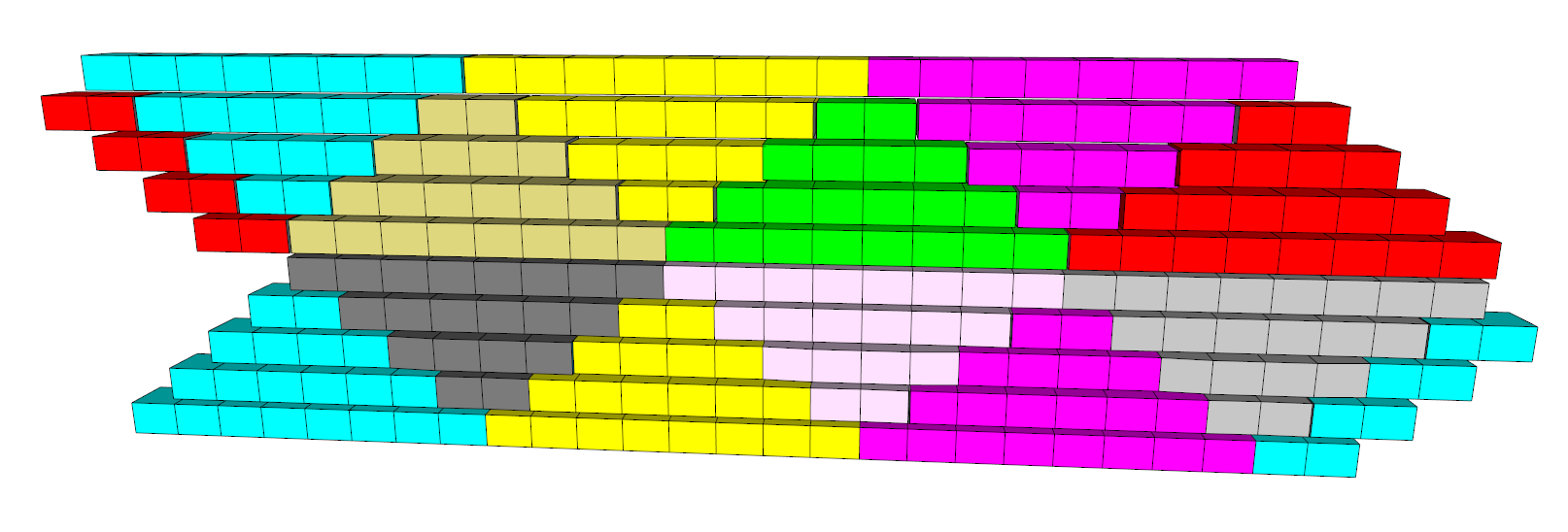 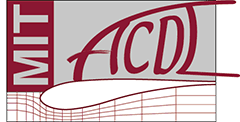 Swept Rule in 2D
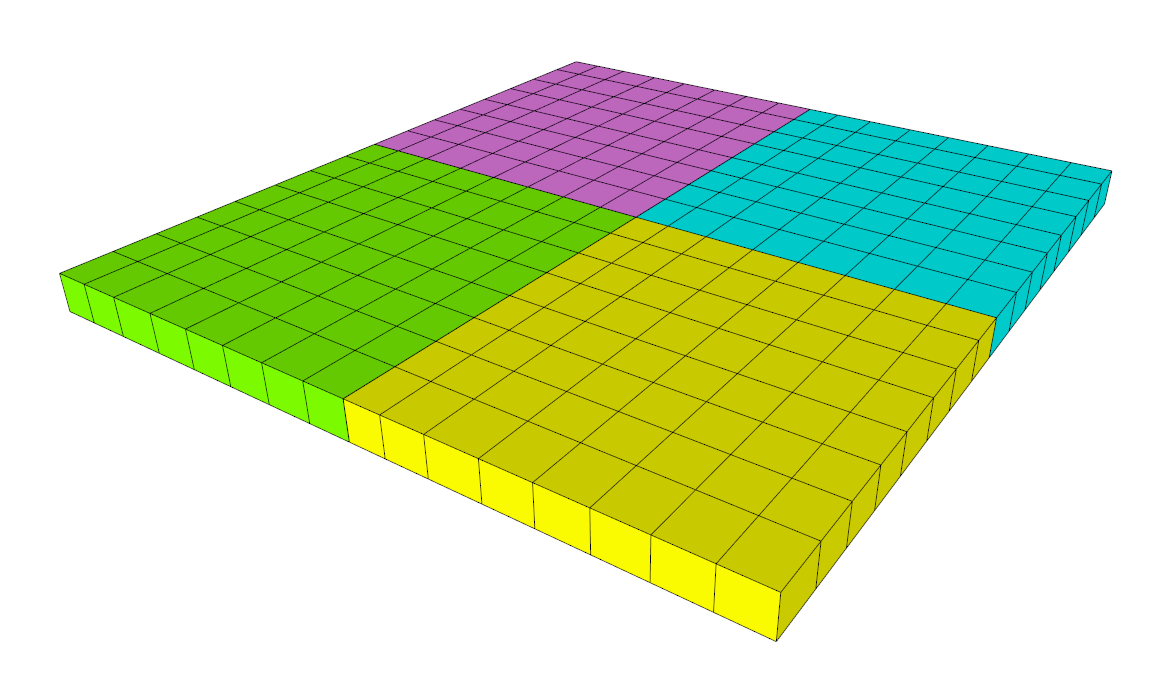 This is a 3D problem

Decompose as squares and assign those to different processors

Staring from an initial condition
1
2
3
4
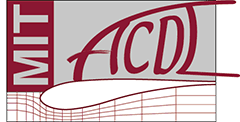 Swept Rule in 2D   cont…
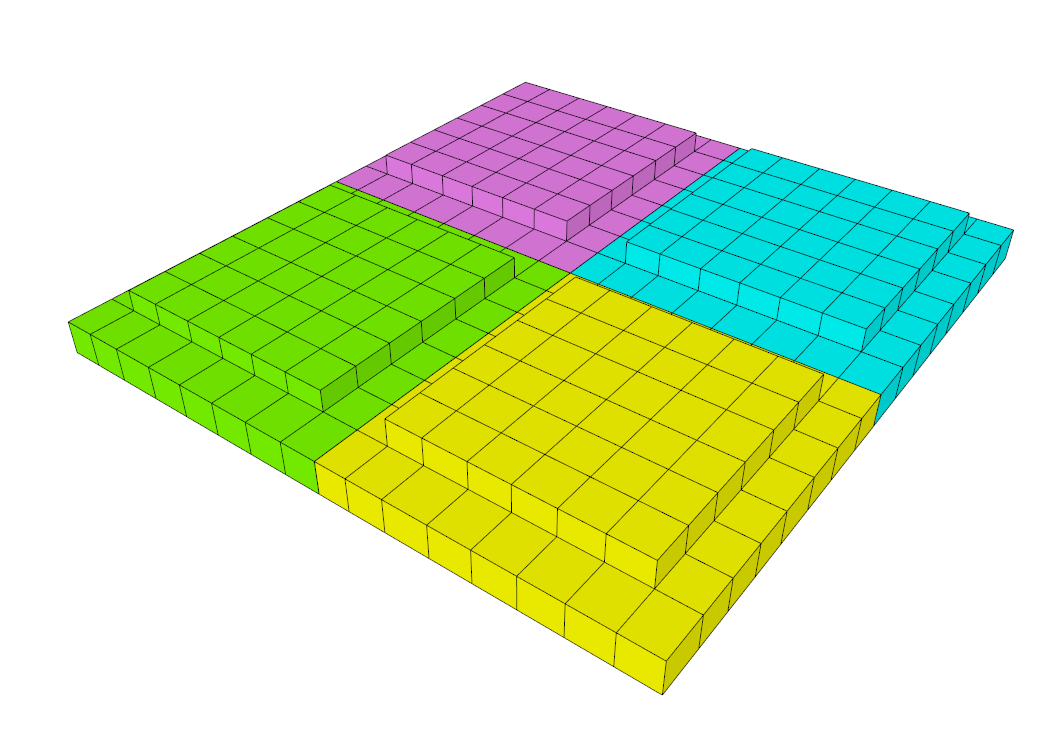 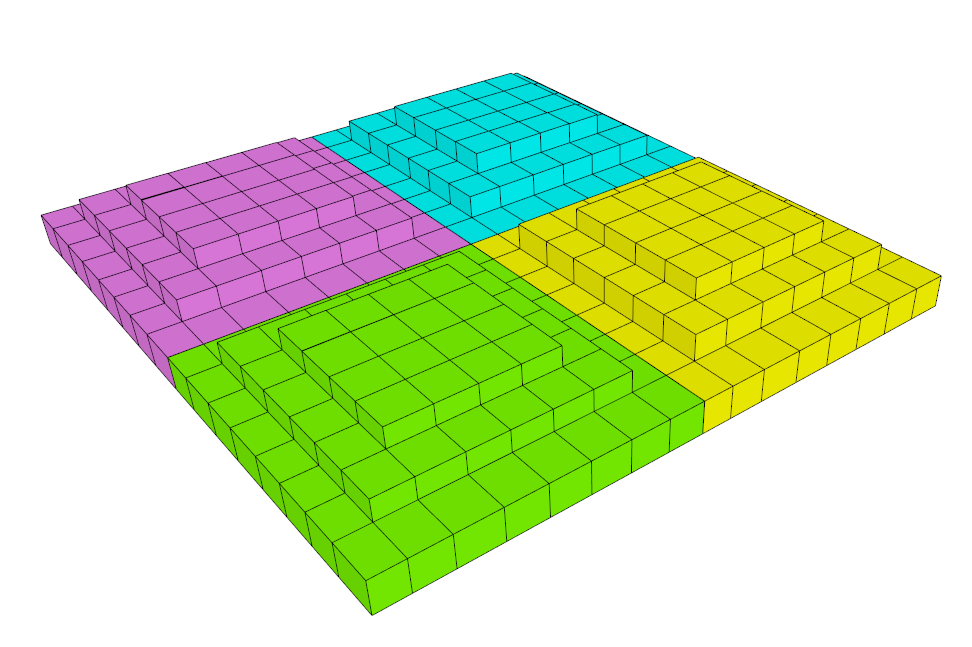 Timestepping
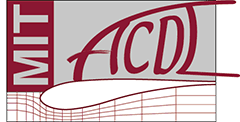 Swept Rule in 2D   cont…
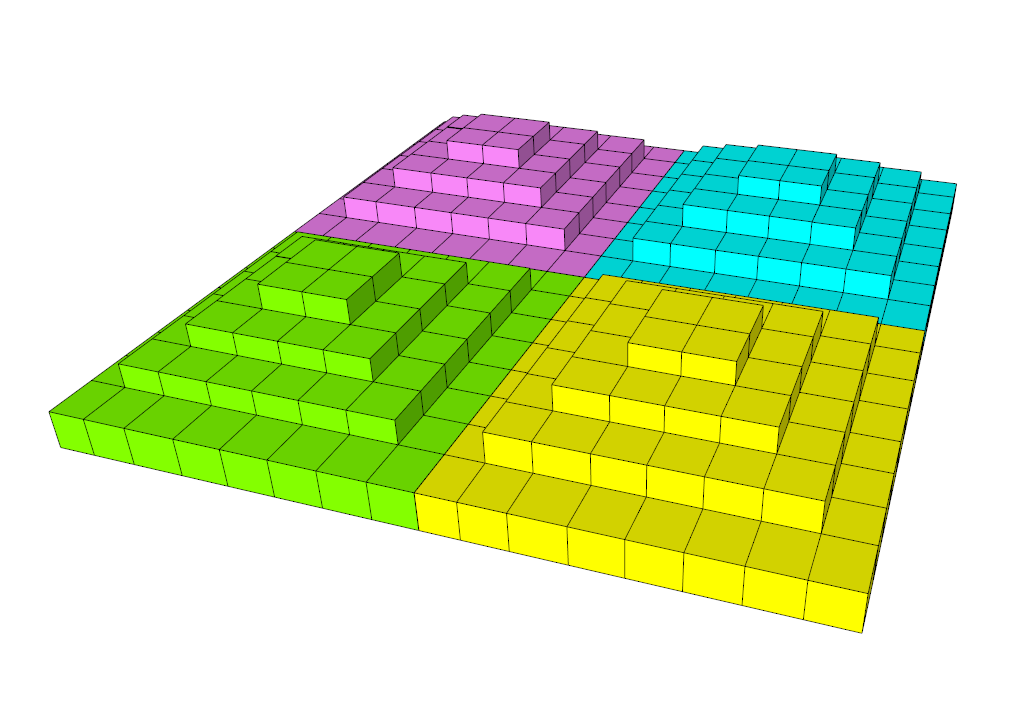 At this stage, no further processing is possible

Prepare for the first communication!!

But, communicate WHAT??
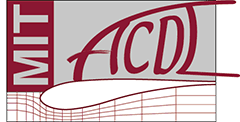 Swept Rule in 2D   cont…
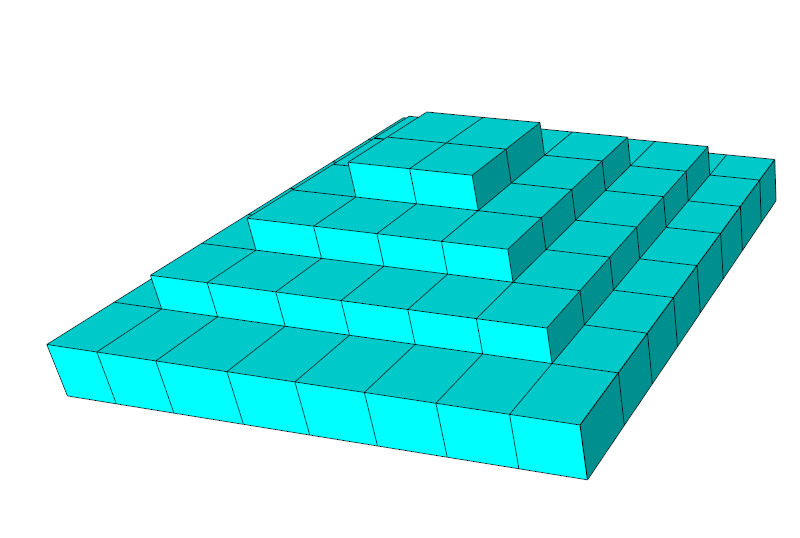 The Panels of the Pyramids become our communication UNIT

It encapsulates data for different cells at different timesteps!
4x
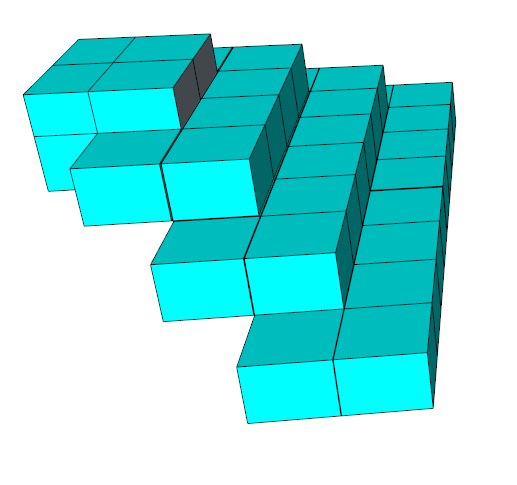 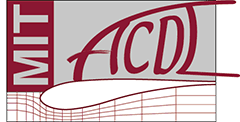 Swept Rule in 2D   cont…
Merging 2 panels of different pyramids generate valleys

1 owned, 1 guest

Those can be filled as we have the full stencil for the internal cells
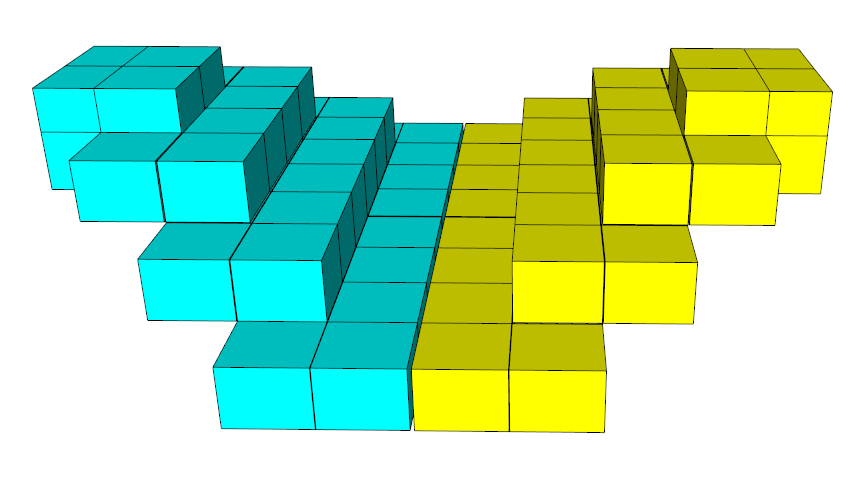 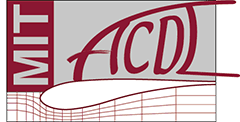 Swept Rule in 2D   cont…
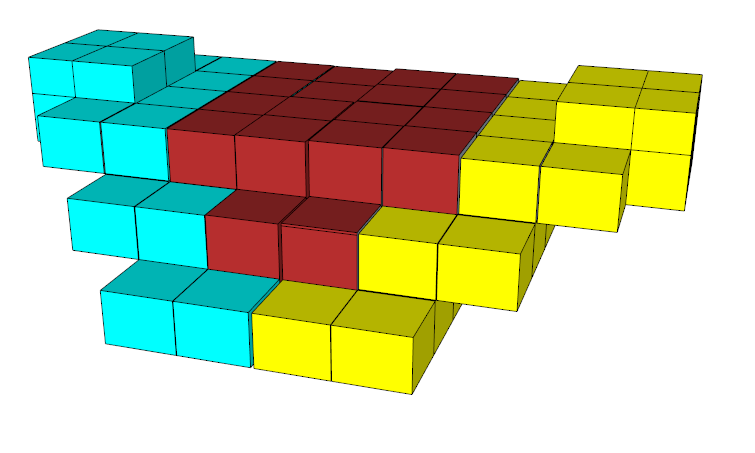 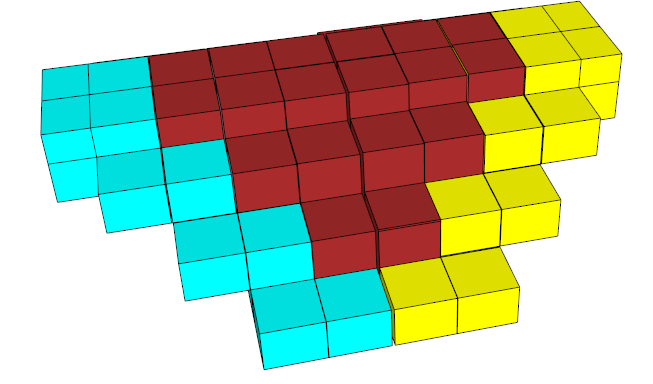 Timestepping
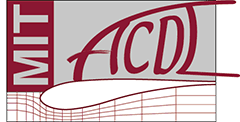 Swept Rule in 2D   cont…
After the valley between 2 panels is filled, no further processing is possible

We call these results bridges!

Prepare for the second communication!

Now, WHAT to communicate?!
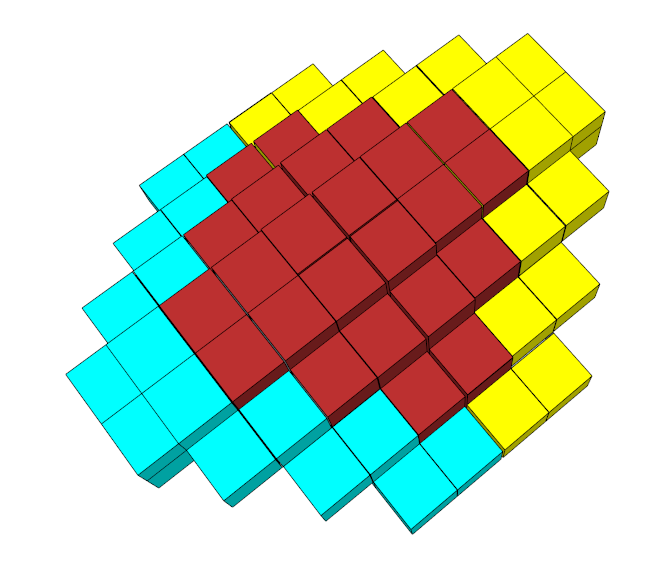 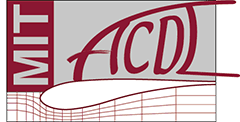 Swept Rule in 2D   cont…
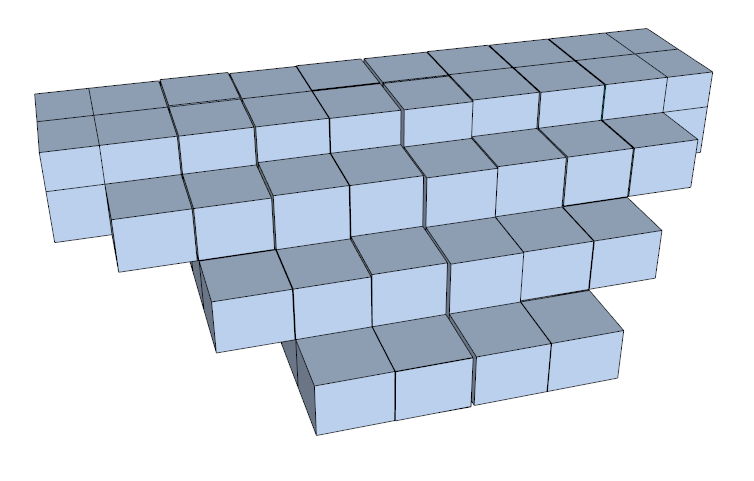 Again, we will communicate panels.  This time, the sides of the bridges!!

They have the same size as the previously communicated panels (the pyramid sides)!
2x
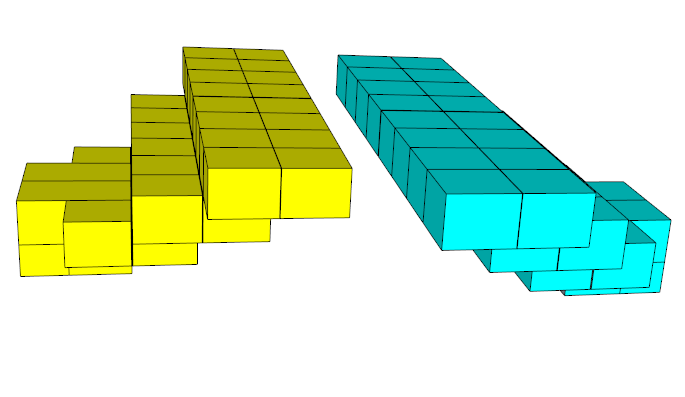 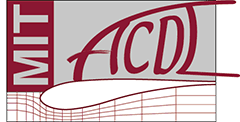 Swept Rule in 2D   cont…
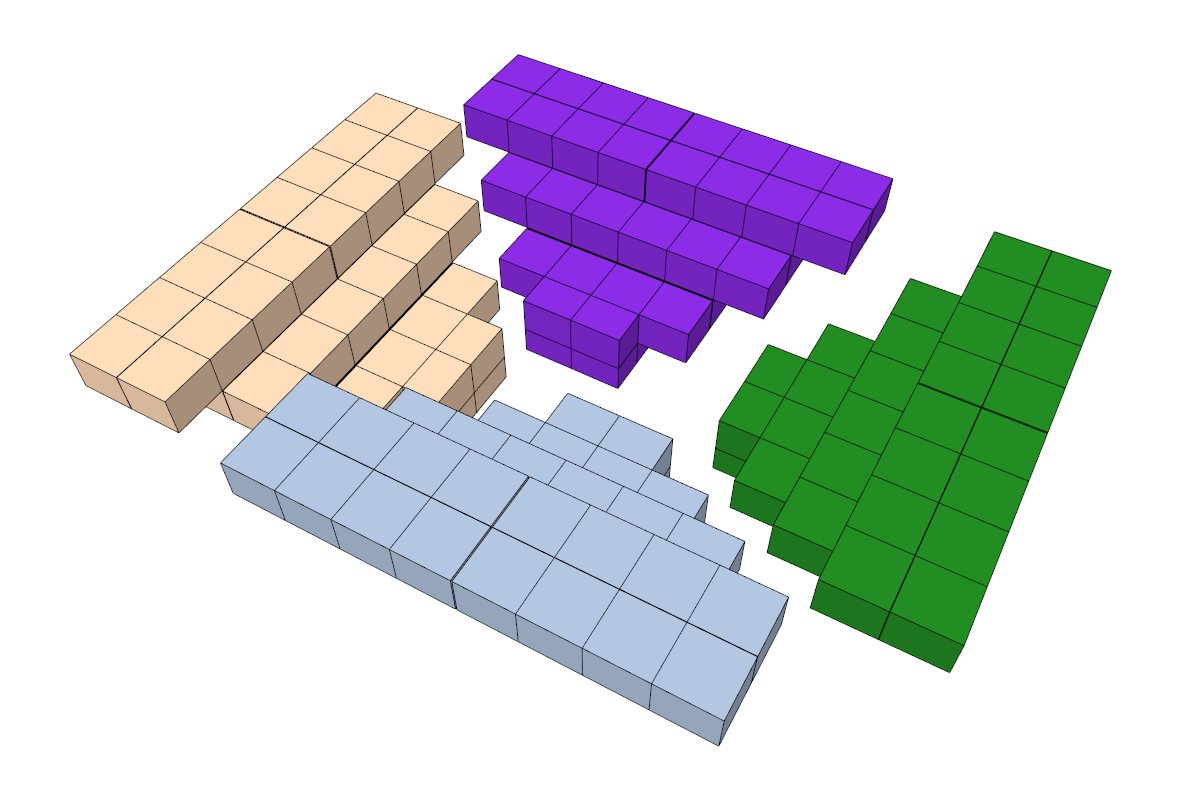 Arrange 4 of the communicated panels!

2 guests, 2 owned!
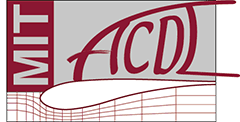 Swept Rule in 2D   cont…
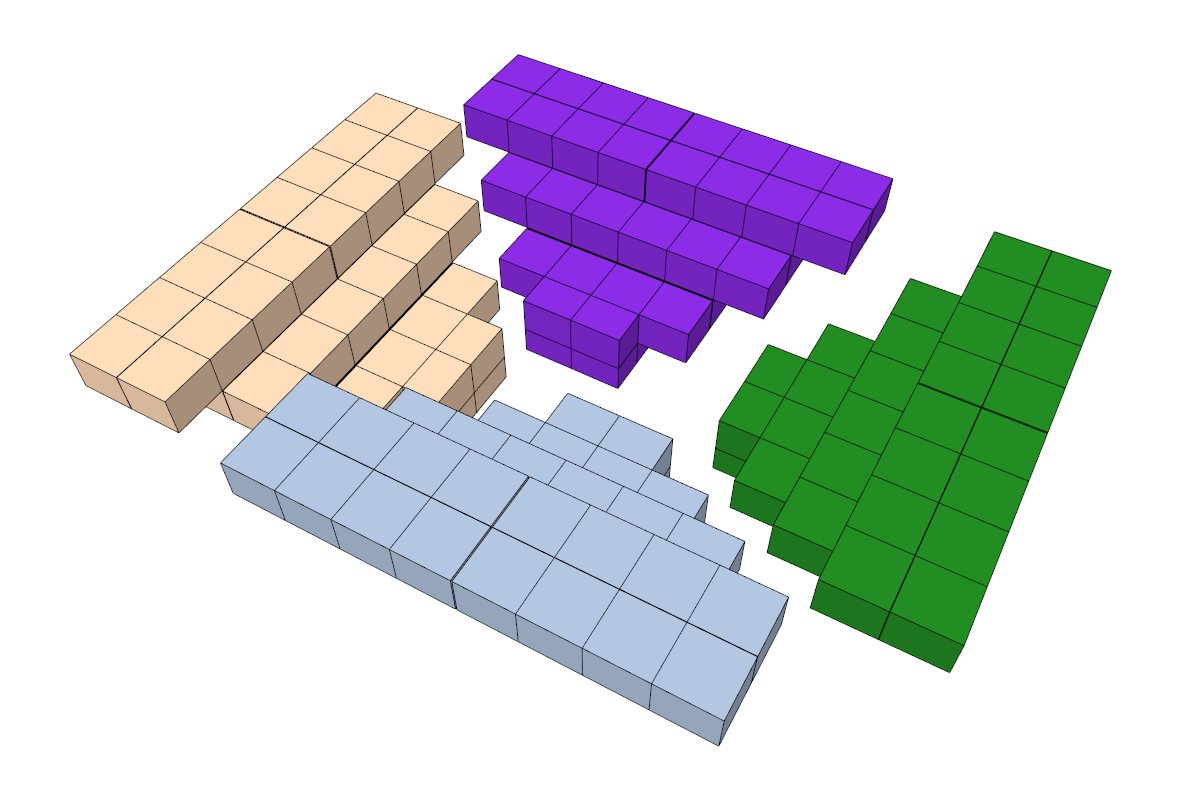 Properly placing the 4 panels provides the full stencil to fill the gaps between the panels!
Fill
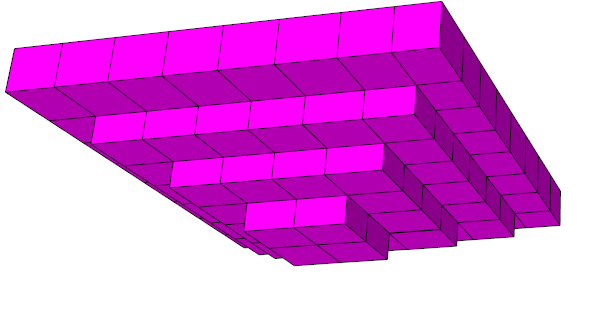 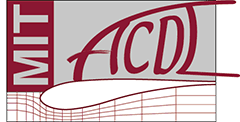 Swept Rule in 2D   cont…
By Now, all the gaps are filled!

And Swept2D goes ON!
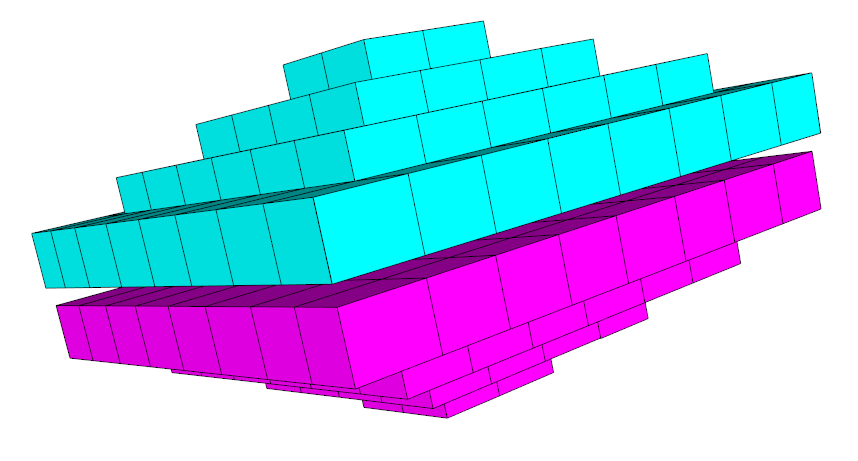 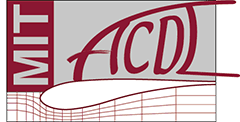 Results
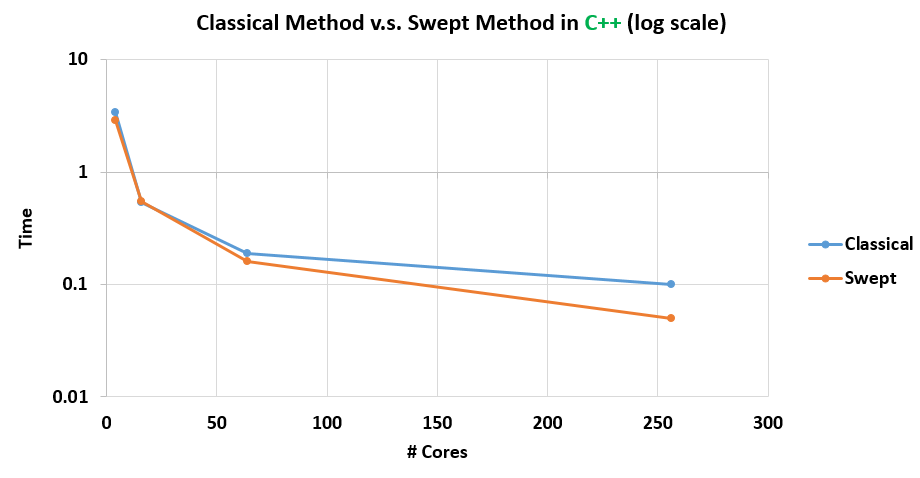 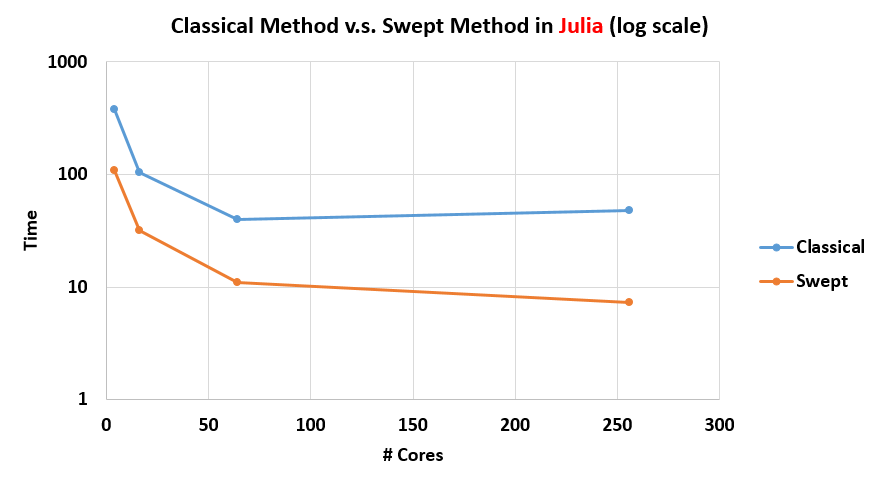 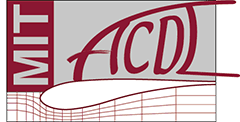 Results
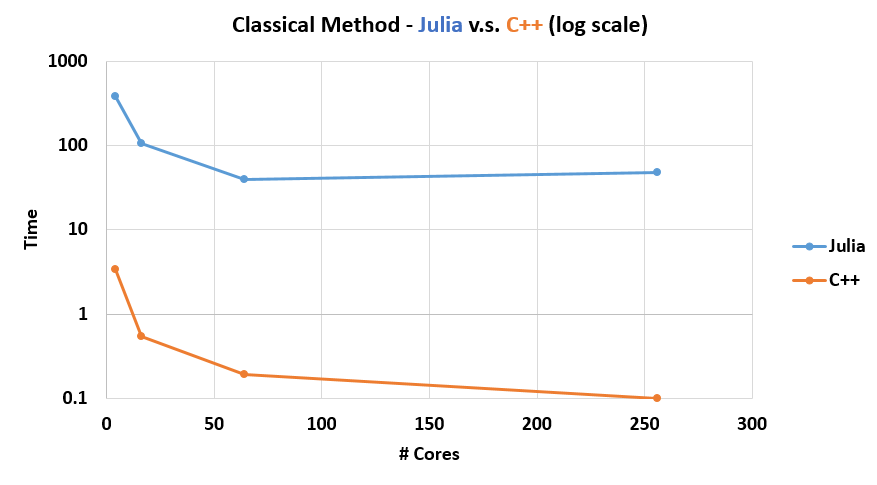 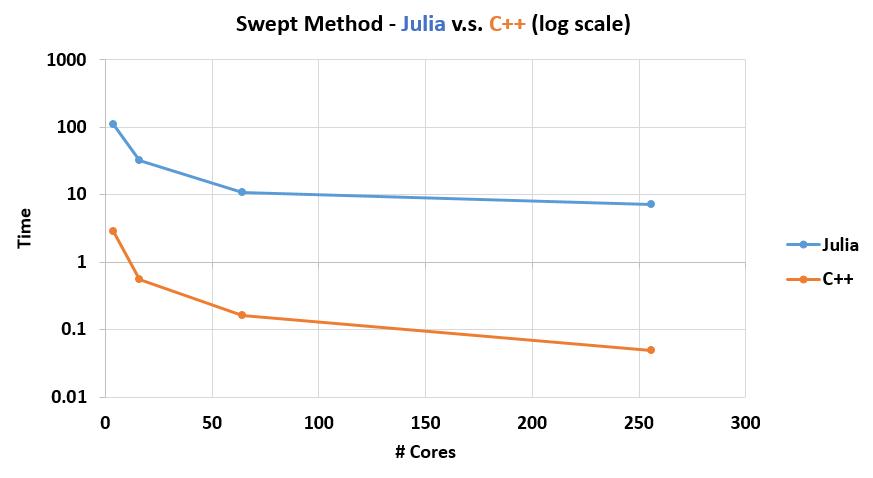 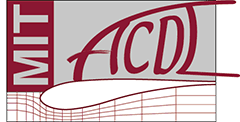 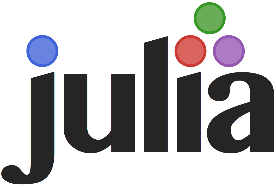 Our Contribution to the Julia Language
A swept2D.jl Julia library implementing the Swept algorithm in 2D
 (~1000 lines of 100% Julia all the way code).

For parallelization we use Julia’s low level remote calls, we didn’t want to use MPI since it’s C based and we wanted to keep everything Julia all the way down:
  
  remotecall_fetch(procesesor id, function, args...) 

The library is easy to include and use in your code to solve PDEs, you just need to setup your PDE of interest and its initial condition and the parallelization part is taken care of by our library.
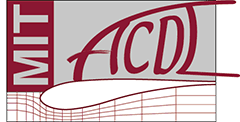 Example of How to Use the Library:
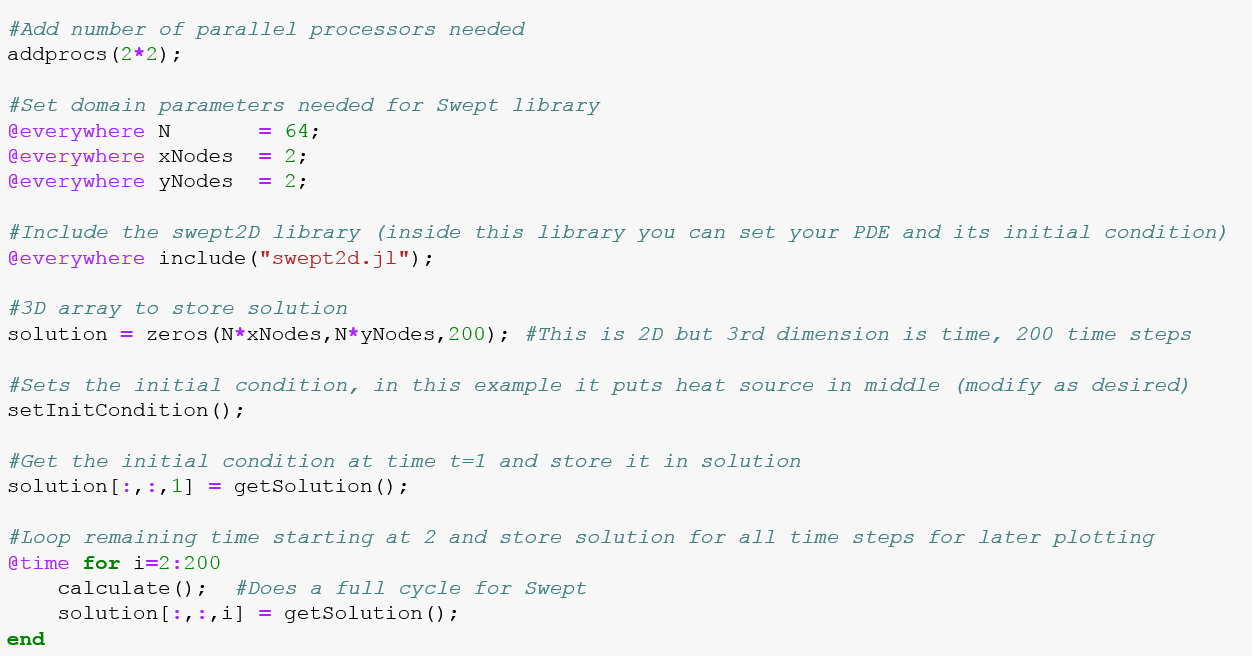 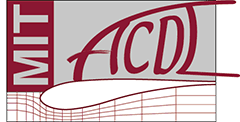 Challenges Encountered During Project
The “include” statement seems to be very slow when running on a large number of cores:

e.g. on 256 cores, it took ~80 seconds just to execute the include statement, while the   actually parallel computation only took 7 seconds!

  @everywhere include("swept2d.jl");

The machinefile option didn’t seem to work properly, we had to construct the host string manually in the code and pass it to the addprocs function as a workaround.

Out of boundary errors were difficult to debug especially when running in parallel, debug info doesn’t provide proper line numbers and using print statements to debug in parallel wasn’t convenient when running on a large number of cores (e.g. 256 cores).
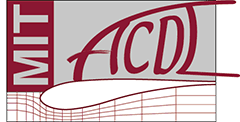 Live Demo
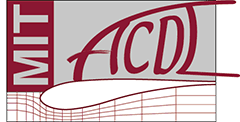